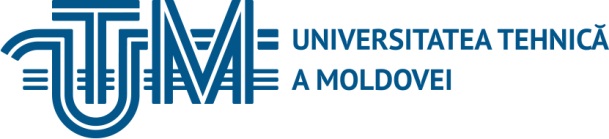 LIMBAJE FORMALE ŞI COMPILATOARE
Prelegere nr.1
Introducere. Noţiuni preliminare. Metode de descriere a limbajelor. 

Titularul cursului conf. univ. dr. Marusic Galina
Chișinău, 2024
Evaluarea cursului
Prelegeri – 30 ore
Seminare – 15 ore
Lucrări de laborator – 15 ore
Lucru individual – 60 ore
2
REFERINŢE BIBLIOGRAFICE 
M. Drăgan, Limbaje formale şi Tehnici de compilare. Suport de curs, web.info.uvt.ro/~dragan, 2008. 
Toader Jucan. Limbaje formale şi automate. MATRIX ROM, Bucureşti, 1999.
L. Dinu. Limbaje formale. Universitatea din Bucureşti, 2003.
Luca Dan Şerbanatăi¸ Limbaje de programare şi compilatoare, Editura Academiei, Bucureşti, 1987.
Gheorghe Grigoraş. Limbaje formale şi tehnici de compilare. Universitatea ”Al. I. Cuza'',  Iaşi, 1985. 
Adrian Atanasiu, Alexandru Mateescu. Limbaje formale. Culegere de probleme. Universitatea Bucureşti, 1990.
7.  S. Ginsburg: The mathematical Theory of Context Free  Languages, McGraw Hill, 1966.
REFERINŢE BIBLIOGRAFICE - suplimentare

A. V. Aho, R. Sethi, J. D.Ullman. Compilers: Principles, Techniques, and Tools, Addison-Wesley, 1986. 
Jean-Paul Tremblay, Paul G. Sorenson. The theory and practice of compiler writing. McGraw-Hill Book Company, 1985. 
J. E. Hopcroft, R. Motwani, J.D. Ullman. Introduction to Automata Theory, Languages, and Computation. Second Edition. Addison Wesley, 2001, 521 pp.
J. Hopcroft, J. Ulman: Formal Languages and their Relations to Automata, Adison Wesley Publ. Comp., 1969. 
5. Arto Salomaa. Formal Languages, Academic Press, 1973.
COMPONENȚA CURSULUI
I. Introducere. Noţiuni preliminare. Metode de descriere a limbajelor. Gramatici şi limbaje formale. Clasificarea Chomsky. 

II. Gramatici regulate şi automate finite.

III. Gramatici şi limbaje independente de context. Automate cu memorie stivă.

IV. Proiectarea compilatoarelor.
Introducere. Noţiuni preliminare
Scopul – prezentarea aspectelor teoretice şi practice ale limbajelor formale, automatelor şi metodelor de proiectare şi implementare a compilatoarelor. 
A apărut 10 ani mai târziu decât ştiinţa calcultoarelor. Bazele – 1956 – model matematic pentru reprezentarea în calculator a unui limbaj natural. 
Se utilizează în scopul de a putea folosi limbajele de nivel înalt – convertirea programelor într-o formă binară. Dezvoltarea compilatoarelor.
Programul utilizatorului – program sursă
Programul în cod maşină – program obiect. 

Execuţia: 
I. Compilare
Program sursă – compilator – program obiect
II. Execuţia propriu-zisă
Date iniţiale ale programului - program obiect – rezultate.
Metode de descriere a limbajelor. Gramatici şi limbaje formale